Charter Schools Leaders MeetingJanuary 17, 2019
Safety Announcement
In the event of an emergency evacuation:
Please notify me if you require assistance exiting
Follow me as we vacate the room and building
Proceed to the parking lot evacuation area for roll call
Do not leave until attendance reporting is completed
We greatly appreciate your cooperation in the event of an emergency
SCCOE: Equity | Diversity | Inclusion | Partnership
2
Santa Clara County Office of Education
Santa Clara County Office of Education (SCCOE) is a state regional service agency that provides:
instructional, business, and technology services to the 31 school districts of Santa Clara County; 
directly serves students through special education programs, alternative schools, Head Start and State Preschool programs, migrant education, and Opportunity Youth Academy through the Board of Education, authorizes county charter schools;
provides academic and fiscal oversight and monitoring to school districts and the 22 county board authorized charter schools;
provides essential services and technical assistance throughout the region and statewide.
SCCOE: Equity | Diversity | Inclusion | Partnership
3
County Board of Education
County Superintendent
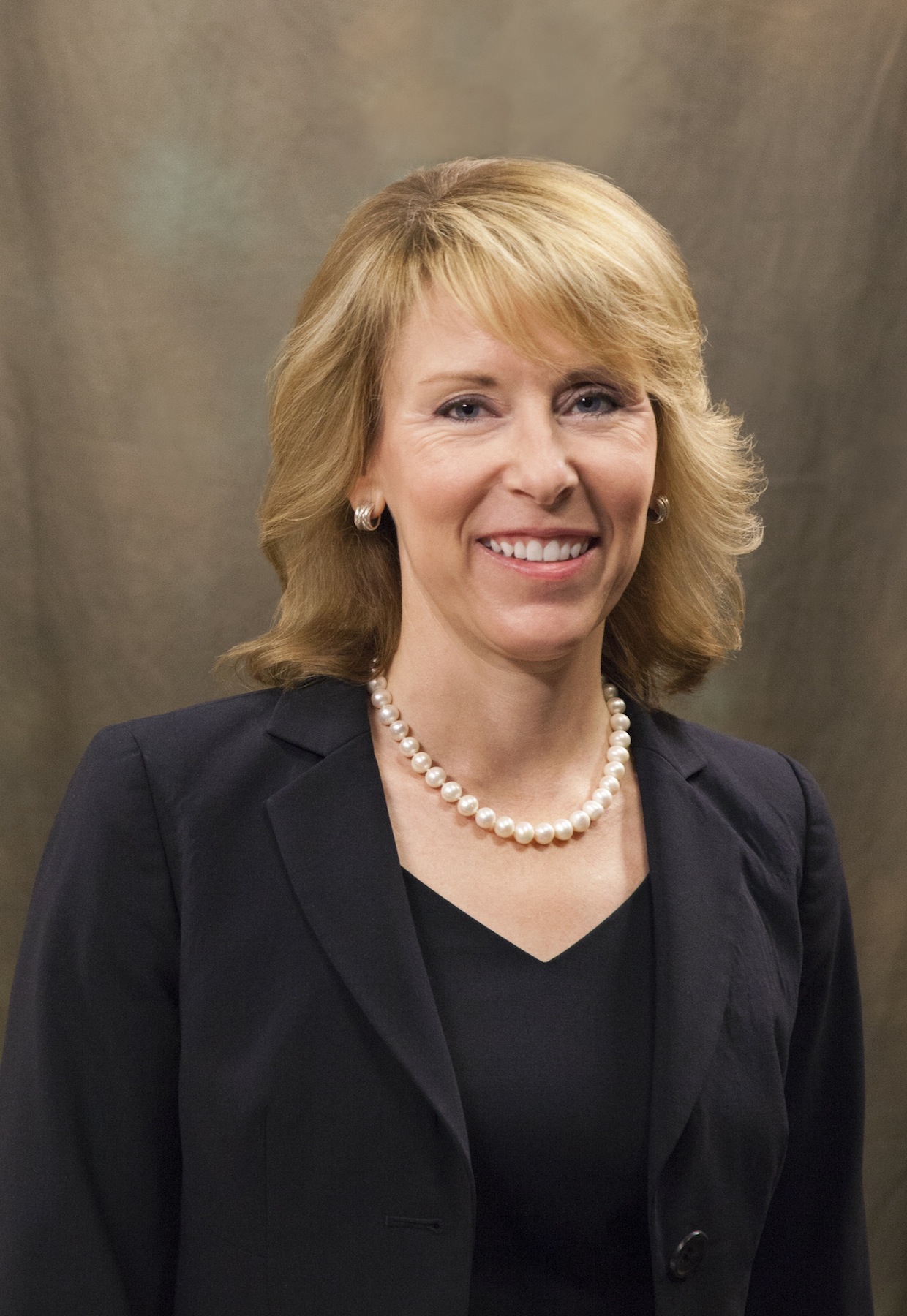 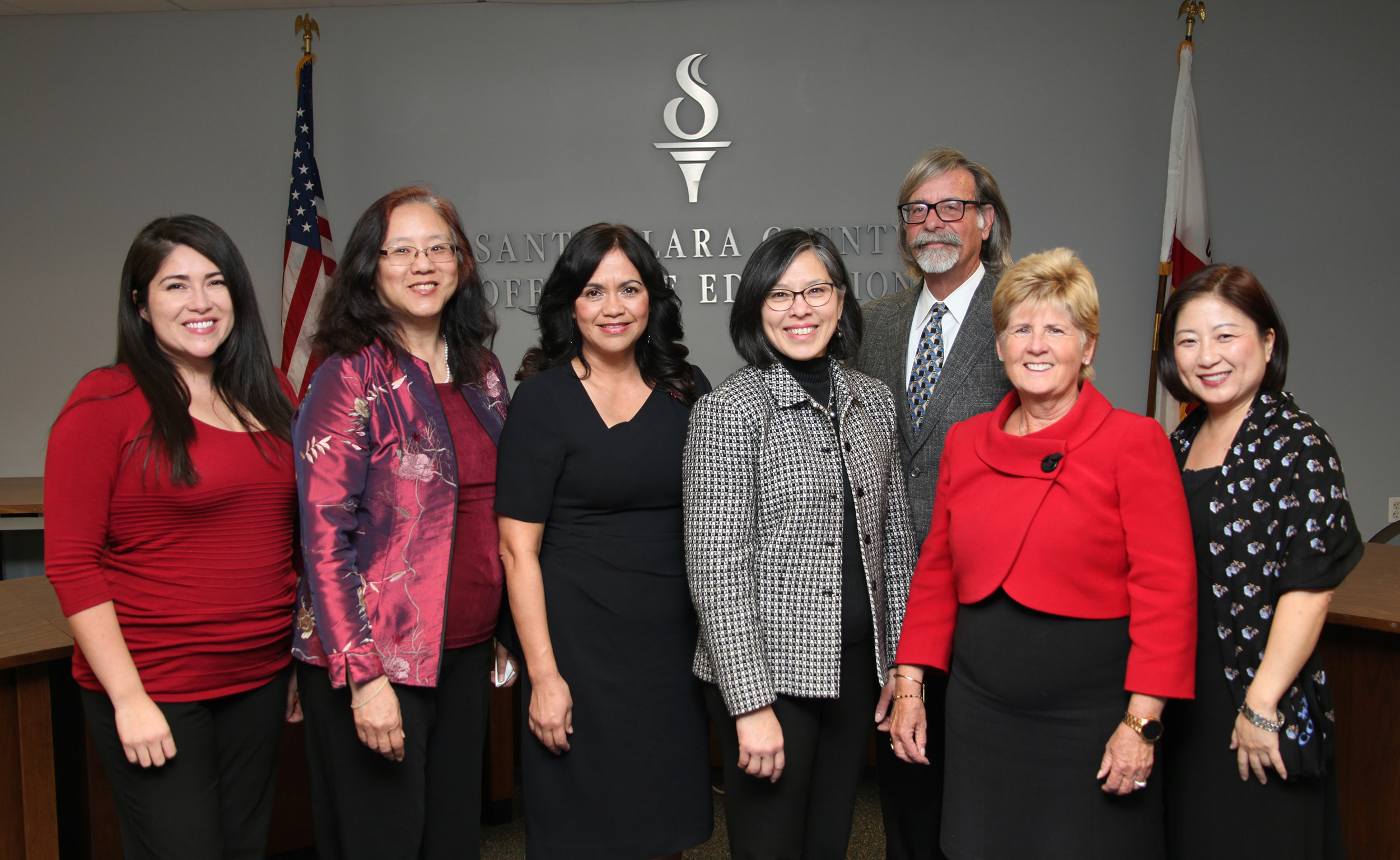 Dr. Mary Ann Dewan
Peter Ortiz, Area 6; Grace Mah, Area 1; Claudia Rossi, Area 7;
Rosemary Kamei, Area 3; Joseph Di Salvo, Area 4;
Kathleen King, Area 2; Anna Song, Area 5
SCCOE: Equity | Diversity | Inclusion | Partnership
4
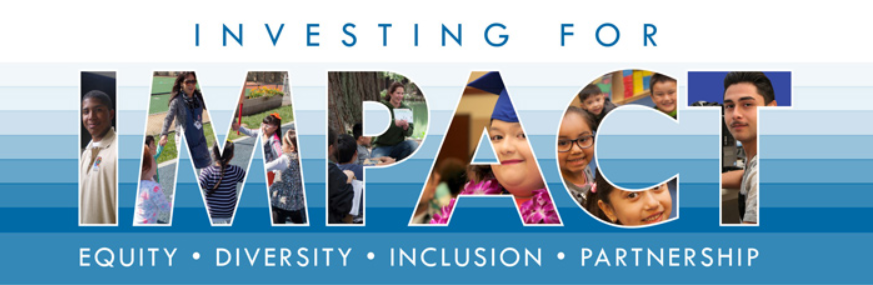 Vision: 
	Transforming Education through Leadership, Service and Advocacy
Mission:
	SCCOE is committed to serving, inspiring and promoting student and public school success
Goals:
	Improve access to inclusive, equitable, high-quality education. 
	Provide quality support to districts, schools, students and communities. 
	Be a premier service organization.
Values:	
	Students First				Service					
	Collaboration				Strengths-Based
	Innovation
SCCOE: Equity | Diversity | Inclusion | Partnership
5
AGENDA
SCCOE: Equity | Diversity | Inclusion | Partnership
6
Welcome!SCCOE’s Charter Schools Department:
Khristel Johnson – Director
Karen Bennett – Administrative Assistant
Dr. Michelle Johnson – Assistant Director
Vickie Teshin-Anderson – Administrator
Christine Carbone – Financial Administrator
Shallu Sharma – Financial Administrator
SCCOE: Equity | Diversity | Inclusion | Partnership
7
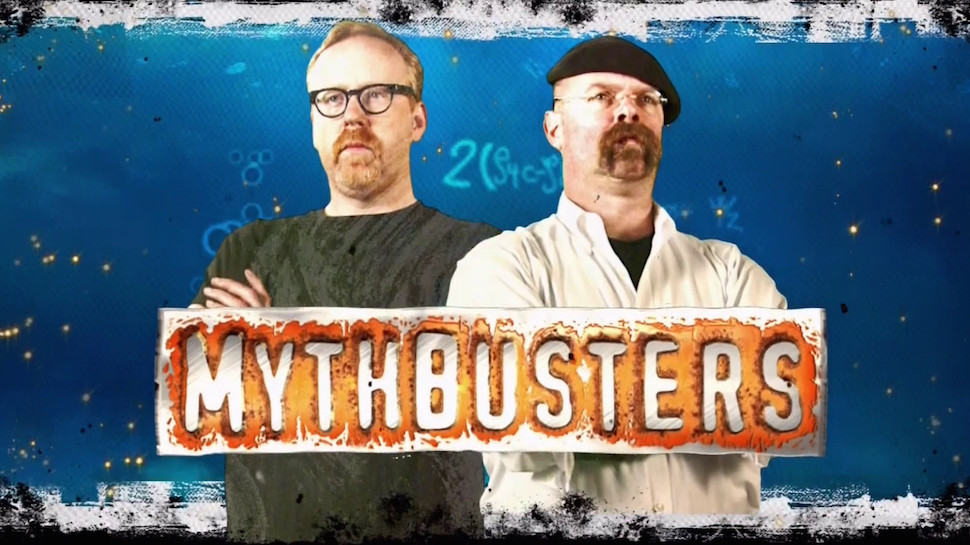 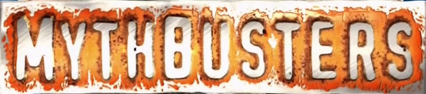 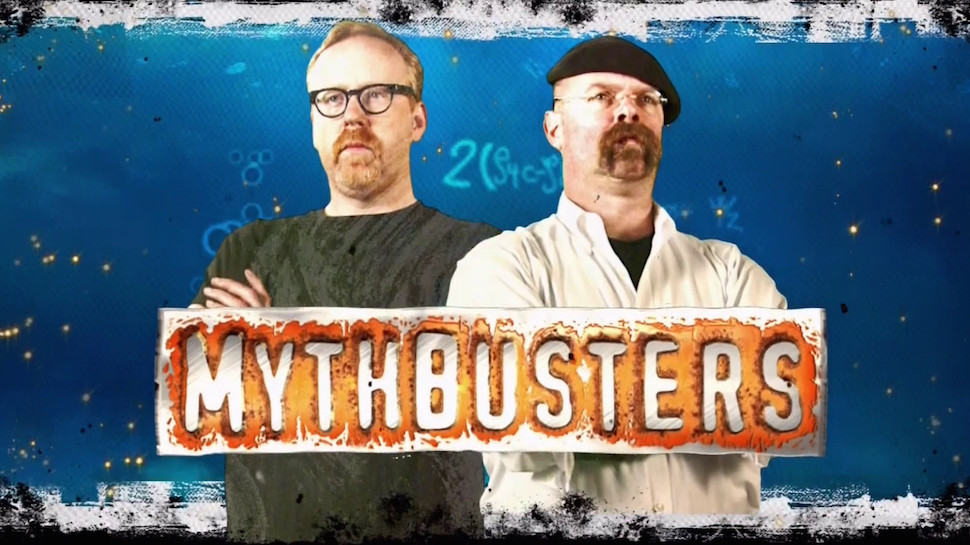 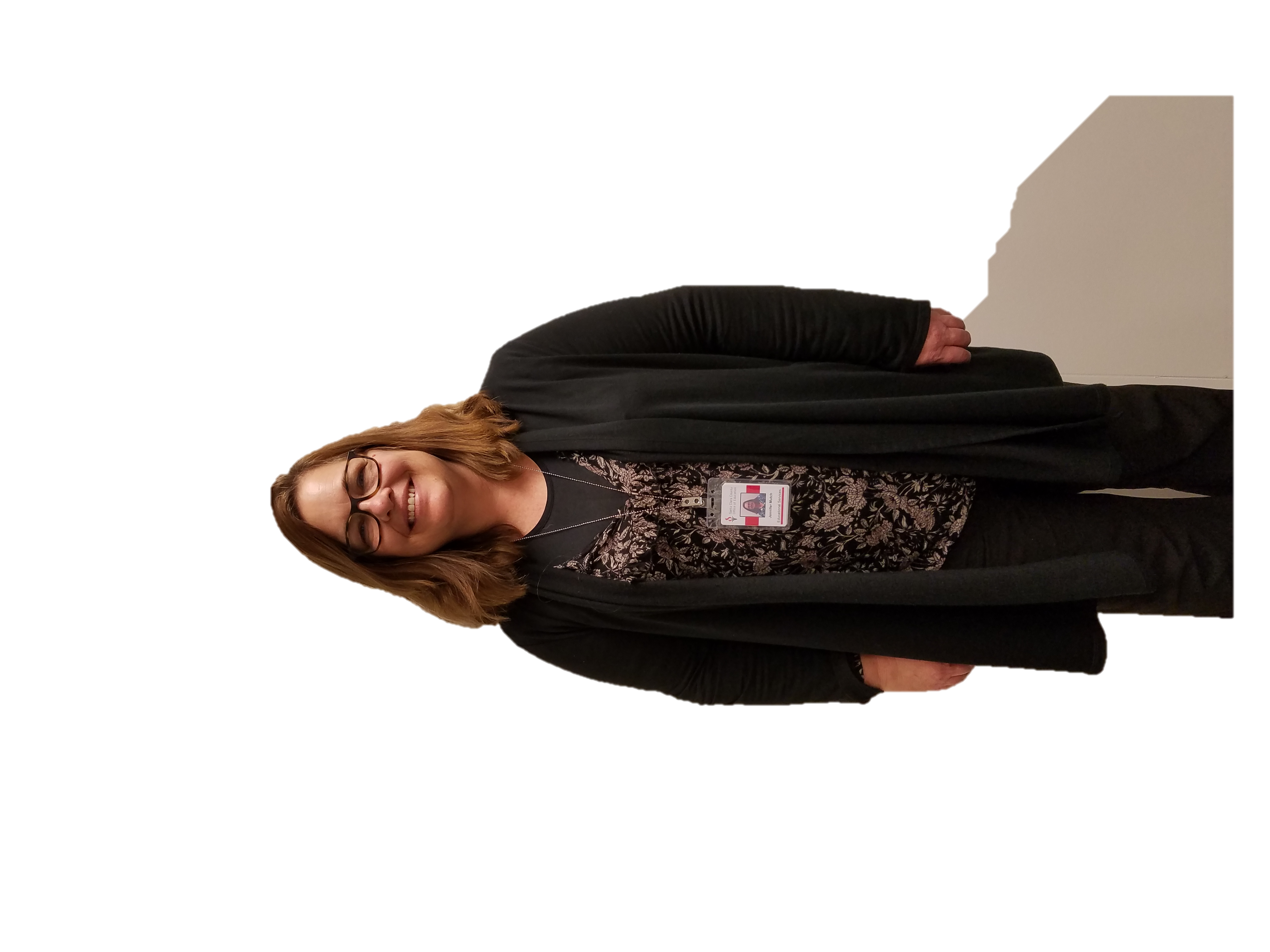 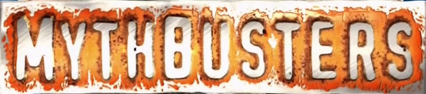 Jenn Mutch
Science Coordinator
Jennifer_Mutch@sccoe.org
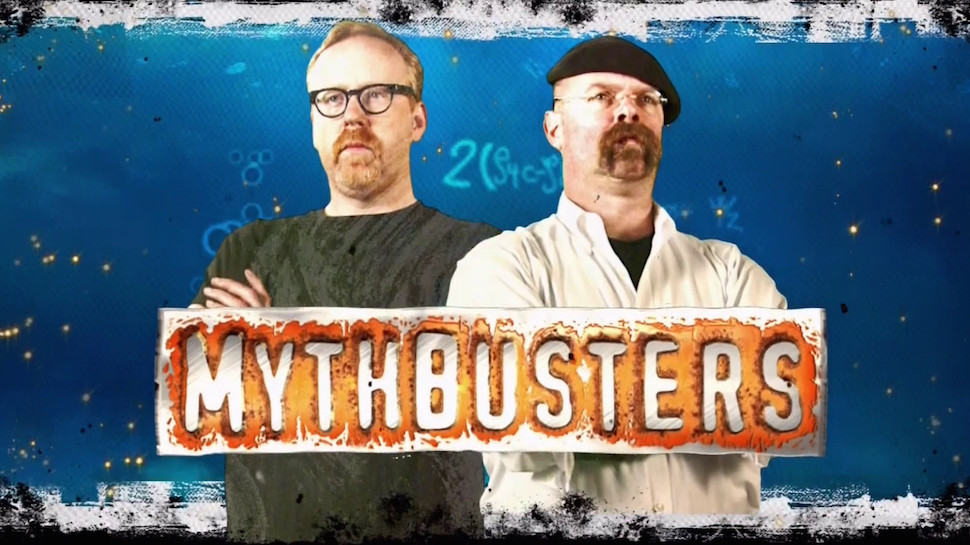 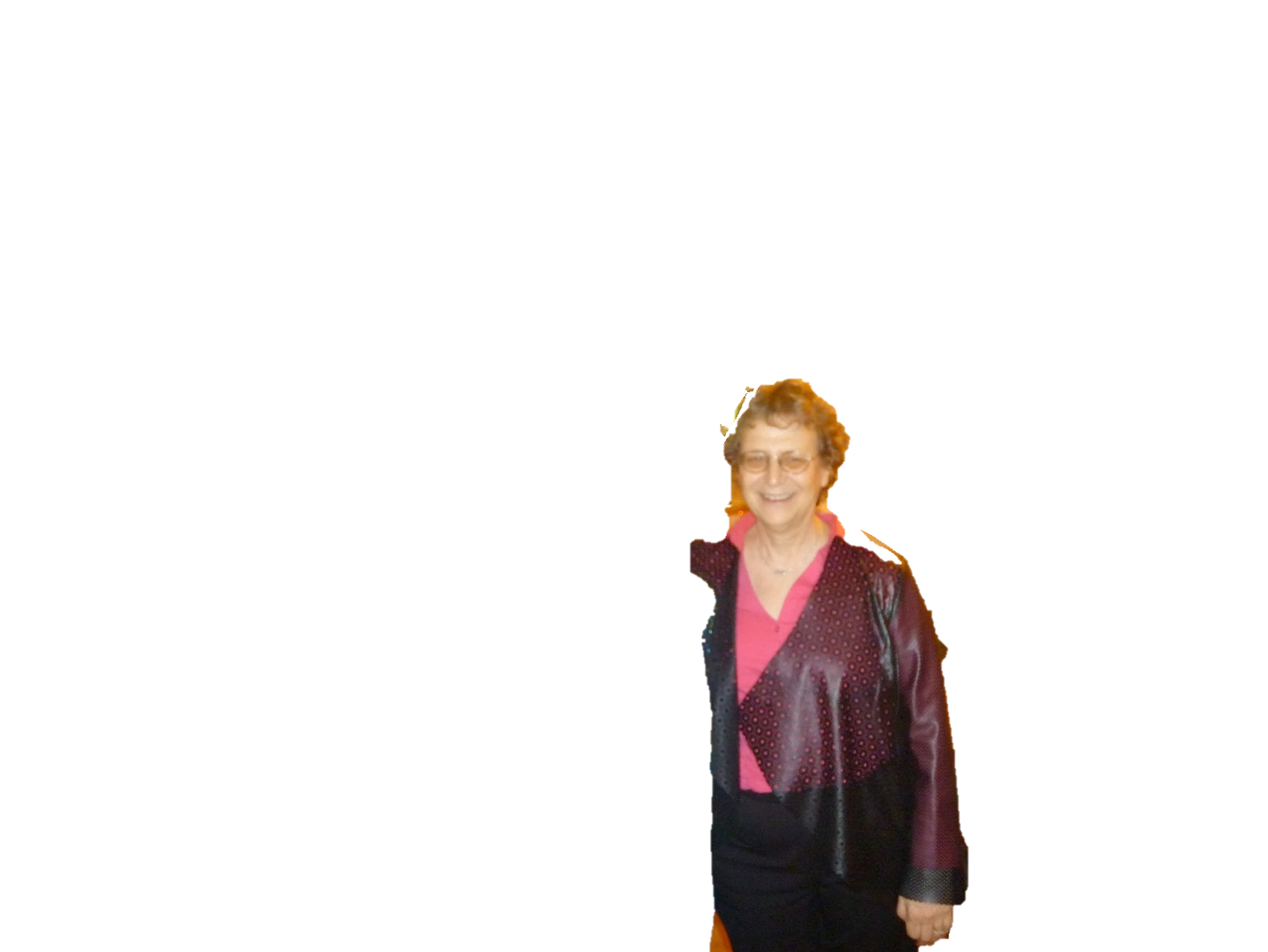 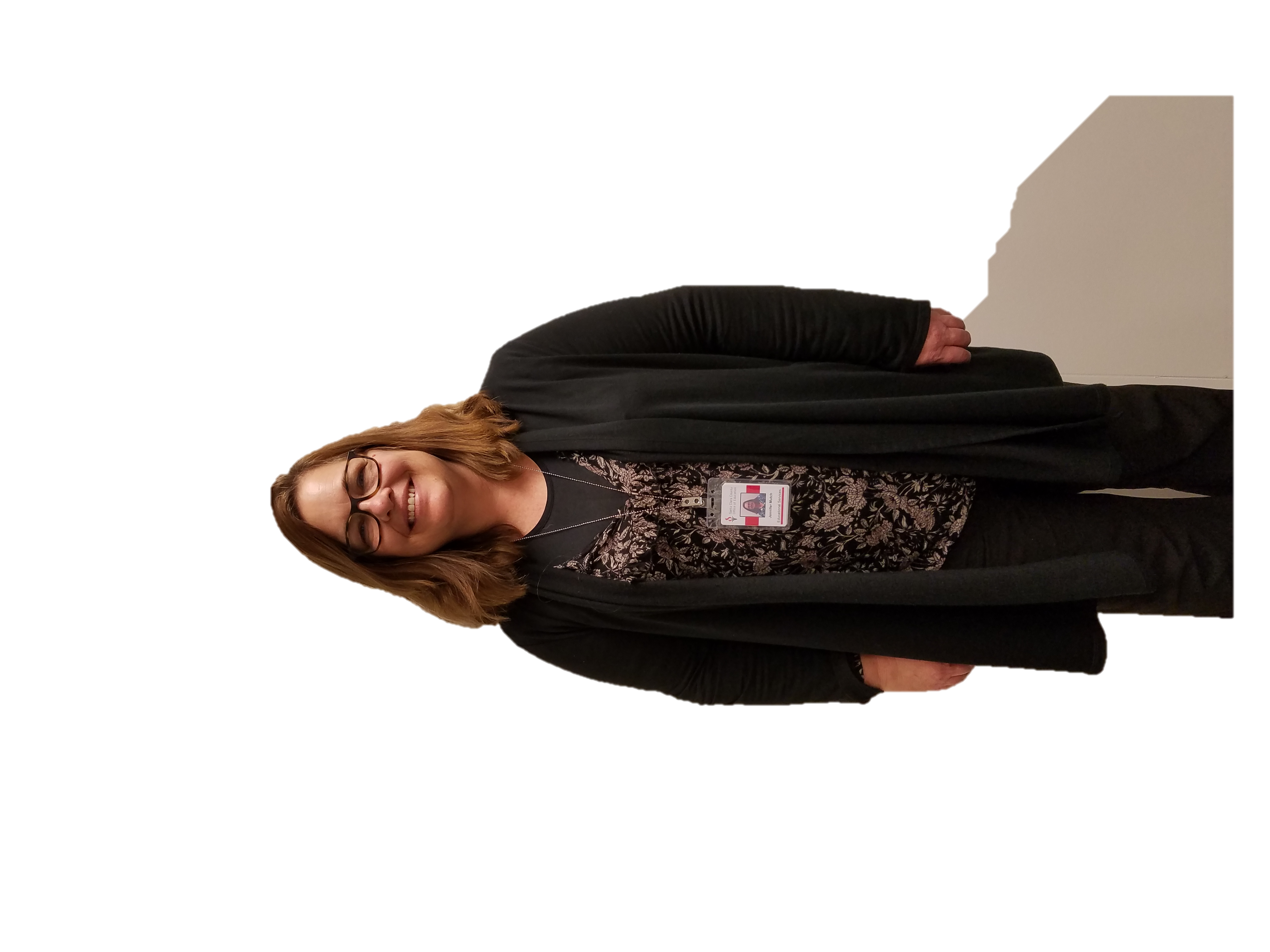 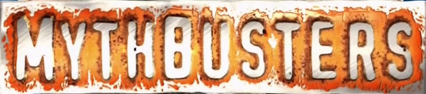 Jenn Mutch
Science Coordinator
Jennifer_Mutch@sccoe.org
Sandi Yellenberg
Science Coordinator
Sandi_Yellenberg@sccoe.org
1st Myth to Investigate
“Science is not as important to teach to students because math and English are more important for them to succeed in the world.”
SCCOE: Equity | Diversity | Inclusion | Partnership
11
That’s not what the data says…
Over 50% of middle school students:
Don’t feel that the science they learn in school is related to the real world
Don’t recognize the names of many influential scientist who’s discoveries have influenced their lives
12
QUESTIONS/ISSUES
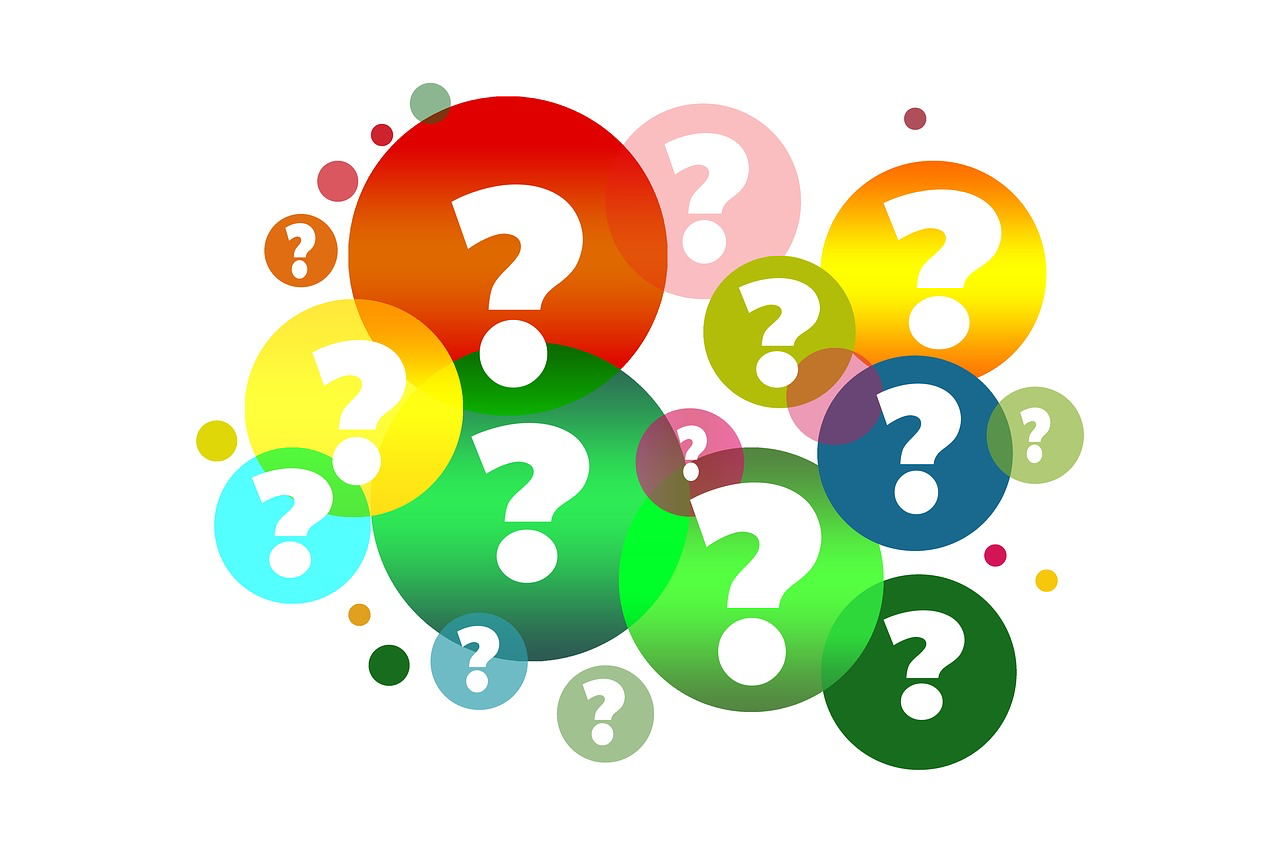 SCCOE: Equity | Diversity | Inclusion | Partnership
13
1st Myth to Investigate
“Science is not as important to teach to students because math and English are more important for them to succeed in the world.”
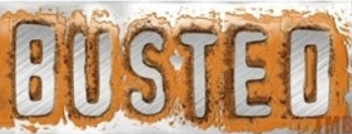 SCCOE: Equity | Diversity | Inclusion | Partnership
14
2nd Myth to Investigate
“As long as students get science in the upper grades, it’s alright if they don’t get access to a rigorous science program in elementary school.”
SCCOE: Equity | Diversity | Inclusion | Partnership
15
What Middle School and High School Science Teachers Say
Science instruction can be delayed by several years if students haven’t learned how to think like a scientist which includes:
Distinguishing between observations and inferences
Know how to measure accurately using a variety of common tools 
Grasp the basic science concepts, practices and connections covered by K-5 NGSS
SCCOE: Equity | Diversity | Inclusion | Partnership
16
QUESTIONS/ISSUES
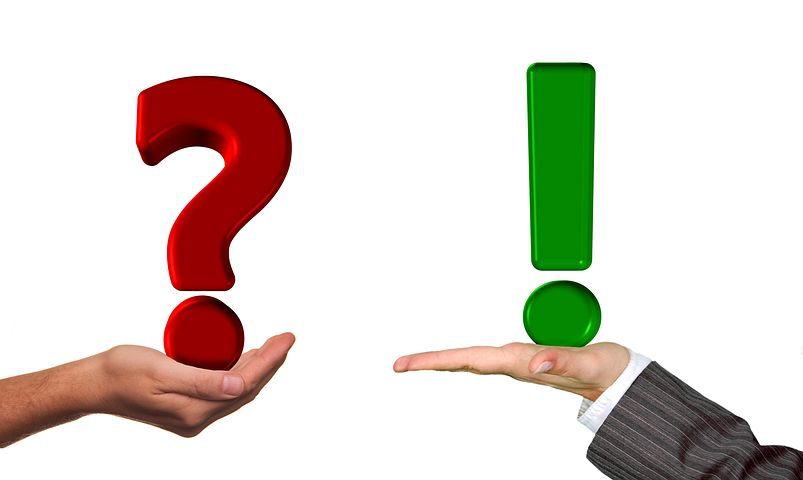 SCCOE: Equity | Diversity | Inclusion | Partnership
17
2nd Myth to Investigate
“As long as students get science in the upper grades, it’s alright if they don’t get access to a rigorous science program in elementary school.”
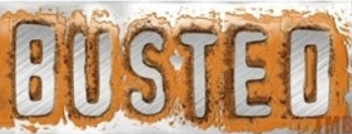 SCCOE: Equity | Diversity | Inclusion | Partnership
18
3rd Myth to Investigate
“When properly taught, science applies and builds literacy (communication), math, critical thinking and creative skills; often providing engagement that motivate otherwise reluctant learners.”
SCCOE: Equity | Diversity | Inclusion | Partnership
19
Teachers at all grade levels concur.
“When properly taught, science applies and builds literacy (communication), math, critical thinking and creative skills; often providing engagement that motivate otherwise reluctant learners.”
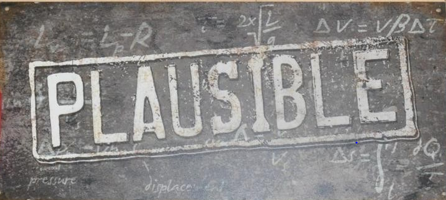 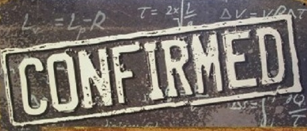 SCCOE: Equity | Diversity | Inclusion | Partnership
20
4th Myth to Investigate
“Teachers can teach Science through NGSS more effectively with NGSS created Materials.
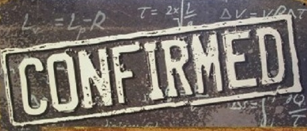 SCCOE: Equity | Diversity | Inclusion | Partnership
21
4th Myth to Investigate
“Teachers can teach Science through NGSS more effectively with NGSS created Materials.
Therefore, SCCOE. is hosting a free Science Materials Fair which you are invited to attend with your science leadership educators.”
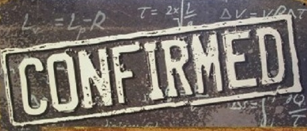 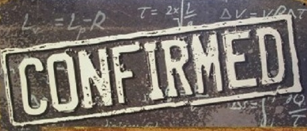 SCCOE: Equity | Diversity | Inclusion | Partnership
22
Tuesday, January 29Elementary OnlyWednesday, January 30Middle & High School Only
SCCOE: Equity | Diversity | Inclusion | Partnership
23
How to Decide Between Instructional Material Choices
CA NGSS TIME
       Toolkit for Instructional     
       Materials Evaluation
Train Your Science Leaders
Let us lead your process
Consider NGSS Training for teachers before selection process (You can’t select what you don’t understand fully.)
CA NGSS TIME
       Toolkit for Instructional     
       Materials Evaluation
Train Your Science Leaders
Let us lead your process
Consider NGSS Training for teachers before selection process (You can’t select what you don’t understand fully.)
24
QUESTIONS/ISSUES
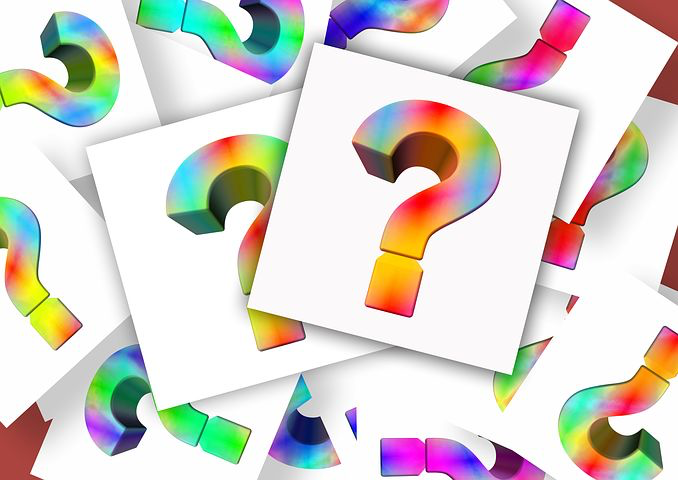 SCCOE: Equity | Diversity | Inclusion | Partnership
25
5th Myth to Investigate
“There isn’t much difference between the previous state science test, and the new CAST.”
SCCOE: Equity | Diversity | Inclusion | Partnership
26
CAST 8th Grade Practice Test Questions
A student studies how populations in a kelp forest ecosystem off the coast of California are affected by changes in their food sources. The two graphs show that a change in a population of perch, a type of fish, also affects a population of sea otters.
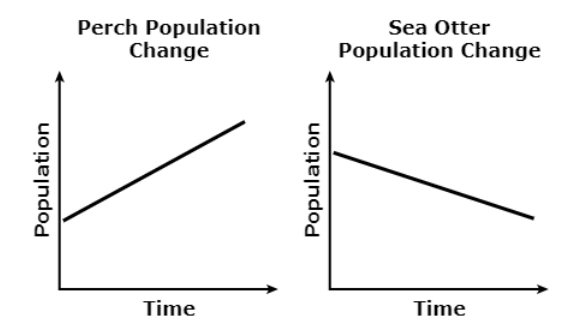 27
CAST 8th Grade Practice Test Questions
A student studies how populations in a kelp forest ecosystem off the coast of California are affected by changes in their food sources. The two graphs show that a change in a population of perch, a type of fish, also affects a population of sea otters.
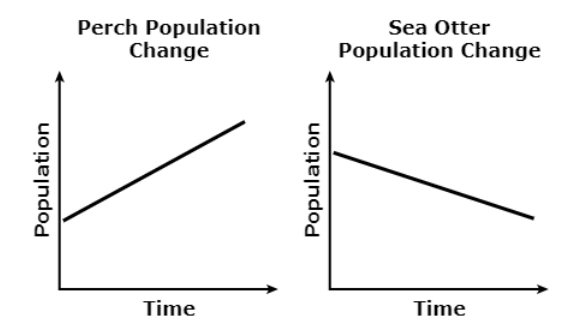 28
CAST 8th Grade Practice Test Questions
A student studies how populations in a kelp forest ecosystem off the coast of California are affected by changes in their food sources. The two graphs show that a change in a population of perch, a type of fish, also affects a population of sea otters.
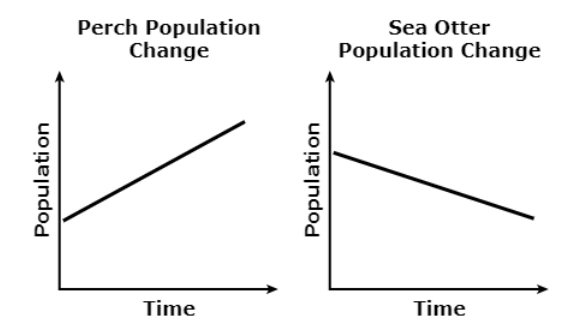 29
c
A student studies how populations in a kelp forest ecosystem off the coast of California are affected by changes in their food sources. The two graphs show that a change in a population of perch, a type of fish, also affects a population of sea otters.
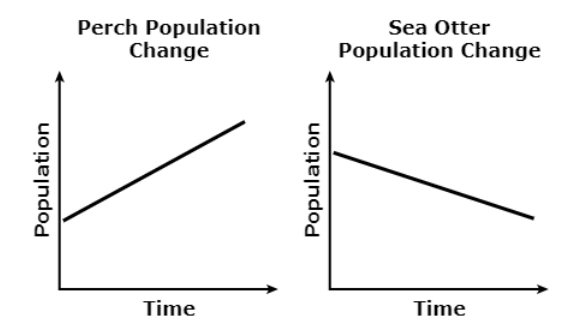 30
8th grade CAST-continued
The diagram shows a partial food web for the kelp forest ecosystem.



Use the graph and partial food web to predict the changes in the sea urchin and kelp populations as the perch population increases.  Place the correct labels in the table shown.  A label may be used more than once; not all labels may be used.
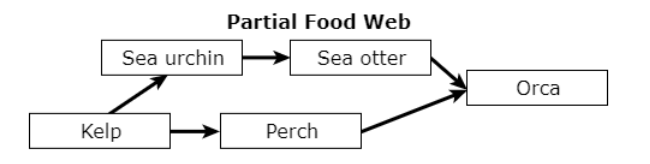 SCCOE: Equity | Diversity | Inclusion | Partnership
31
8th grade CAST-continued
SCCOE: Equity | Diversity | Inclusion | Partnership
32
8th grade CAST-continued
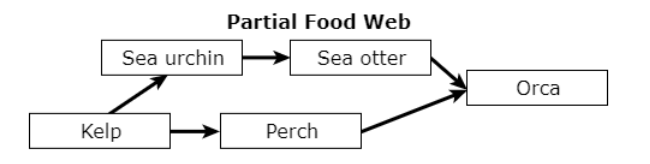 SCCOE: Equity | Diversity | Inclusion | Partnership
33
8th grade CAST-continued
The 3-dimensionality of this question:
DCI: LS2.A Interdependent Relationships in Ecosystems      
SEP: Analyzing and interpreting data
CCC: Cause and effect: mechanism and explanation
MS-LS2-1.	Analyze and interpret data to provide evidence for the effects of resource availability on organisms and populations of organisms in an ecosystem.
SCCOE: Equity | Diversity | Inclusion | Partnership
34
5th Myth to Investigate
“There isn’t much difference between the previous state science test, and the new CAST.”
35
5th Myth to Investigate
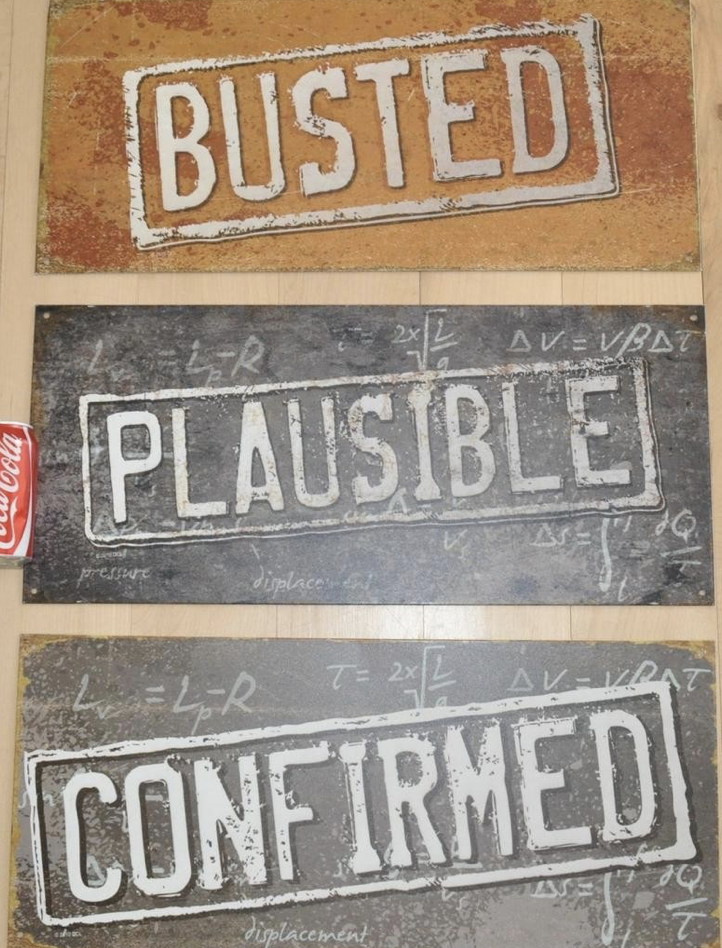 “There isn’t much difference between the previous state science test, and the new CAST.”
36
QUESTIONS/ISSUES
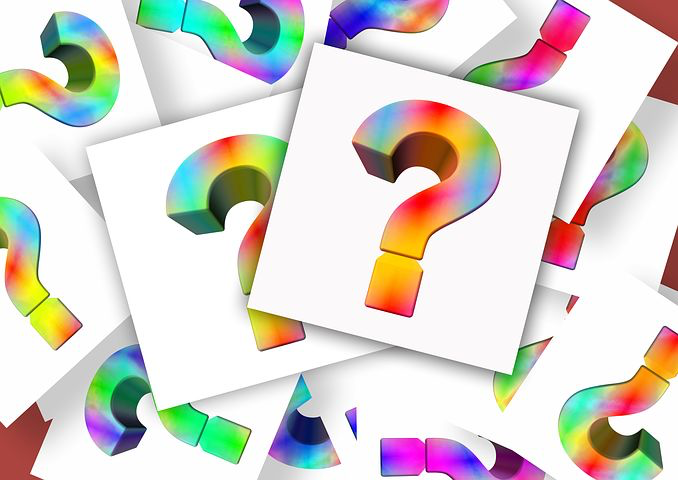 SCCOE: Equity | Diversity | Inclusion | Partnership
37
NO MYTHS HERE!Training Opportunities for Educators
Science Materials Fair – Jan. 29 and 30
CA NGSS TIME             - Feb. 11, 12 & 13
SCCOE: Equity | Diversity | Inclusion | Partnership
38
NO MYTHS HERE!Training Opportunities for Educators
Science Materials Fair – Jan. 29 and 30
CA NGSS TIME             - Feb. 11, 12 & 13
Introduction to NGSS 
Diving Deeper into NGSS
Teaching through Phenomenon
SCCOE: Equity | Diversity | Inclusion | Partnership
39
NO MYTHS HERE!Training Opportunities for Educators
Science Materials Fair – Jan. 29 and 30
CA NGSS TIME             - Feb. 11, 12 & 13
Introduction to NGSS 
Diving Deeper into NGSS
Teaching through Phenomenon
Contact SCCOE Science Coordinators to schedule a training date
Jennifer_Mutch@sccoe.org
Sandi_Yellenberg@sccoe.org
SCCOE: Equity | Diversity | Inclusion | Partnership
40
QUESTIONS/ISSUES
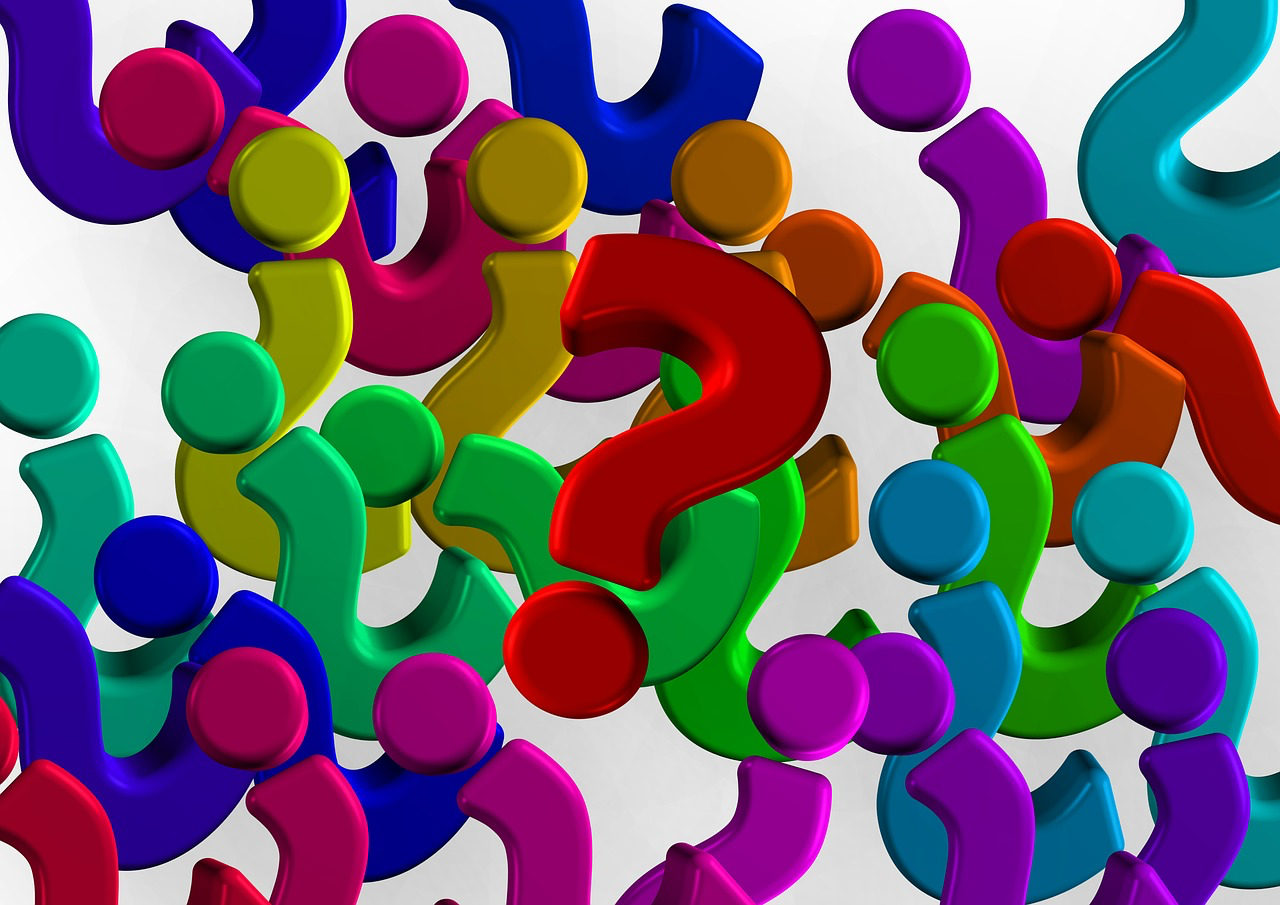 SCCOE: Equity | Diversity | Inclusion | Partnership
41
Myth Busters:Charter School Edition
Dispelling myths and separating the truth on charter school operations
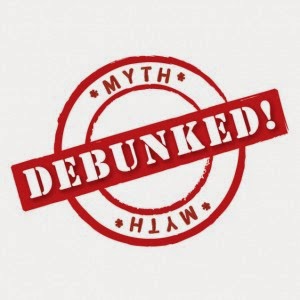 SCCOE: Equity | Diversity | Inclusion | Partnership
42
Thinking Colors Protocol Choose a colored post-it, you will play the role represented by the color during the discussion:
Neutrality (grey): Asks Questions. Given the available information, what are the facts?
 Feeling (orange): Responsible for instinctive gut reactions or statements of emotional feeling (but not any justification). 
Negative judgment (purple): Seeks mismatches in the discussion by applying logic and identifying flaws or barriers.
 Positive Judgment (yellow): Seeks harmony in the discussion by using logic to identify benefits. 
Creative thinking (teal): Keeps the conversation going through statements of provocation and investigation.
 The Big Picture (blue): Often used by the discussion facilitator, who sets the objectives, keeps the group on task, and sets new objectives.
Example:
MYTH: Charter schools can mandate that parents volunteer time and/or commit funds to the school
Evidence to dispel this:  
Handbook, Policies, Website, Welcome Letters, Parent Groups, Reference to Law, Petition Language
SCCOE: Equity | Diversity | Inclusion | Partnership
44
Myth #1
Charter schools are private schools with public funds
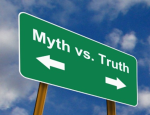 SCCOE: Equity | Diversity | Inclusion | Partnership
45
Myth #2
Once a charter school opens, that school remains open as long as it has enough money to survive
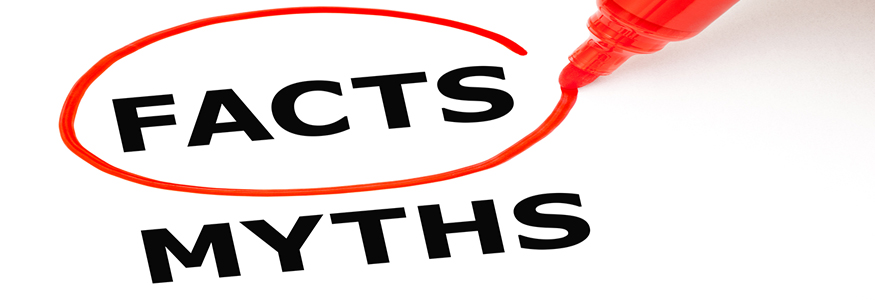 SCCOE: Equity | Diversity | Inclusion | Partnership
46
Myth #3
Students are counseled out of charter schools
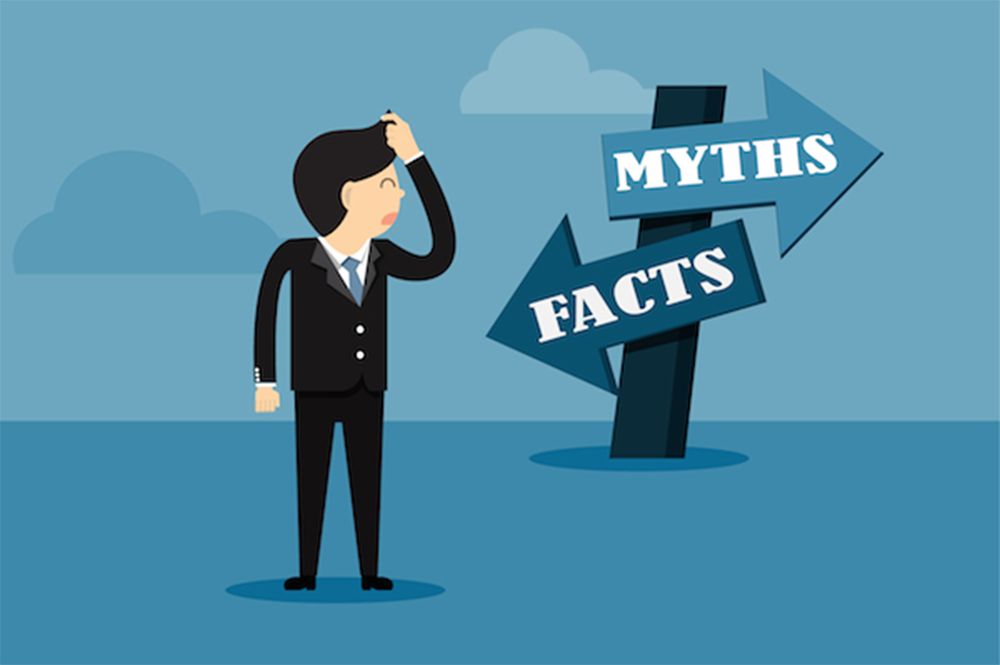 SCCOE: Equity | Diversity | Inclusion | Partnership
47
Myth #4
Teachers at charter schools do not need credentials
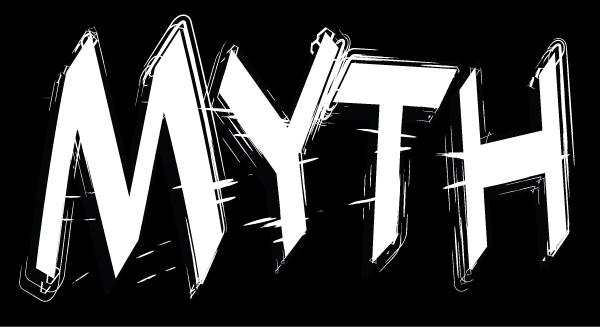 SCCOE: Equity | Diversity | Inclusion | Partnership
48
Myth #5
There are no formal procedures for parent complaints at a charter school
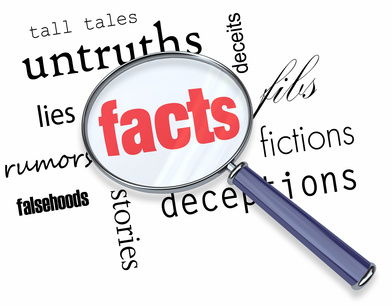 SCCOE: Equity | Diversity | Inclusion | Partnership
49
Myth #6
The SCCOE’s Charter Schools Department determines which charter schools are approved, denied, or revoked
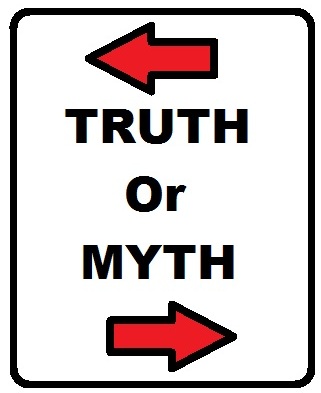 SCCOE: Equity | Diversity | Inclusion | Partnership
50
Myth #7
Charter schools do not have to comply with the Brown Act
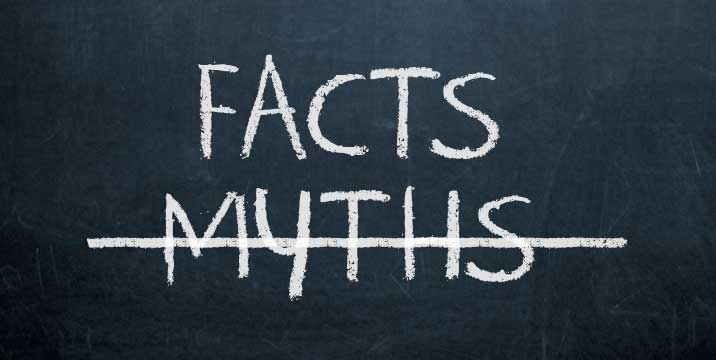 SCCOE: Equity | Diversity | Inclusion | Partnership
51
Myth #8
Charter schools are selective of their students as opposed to granting admission to all students
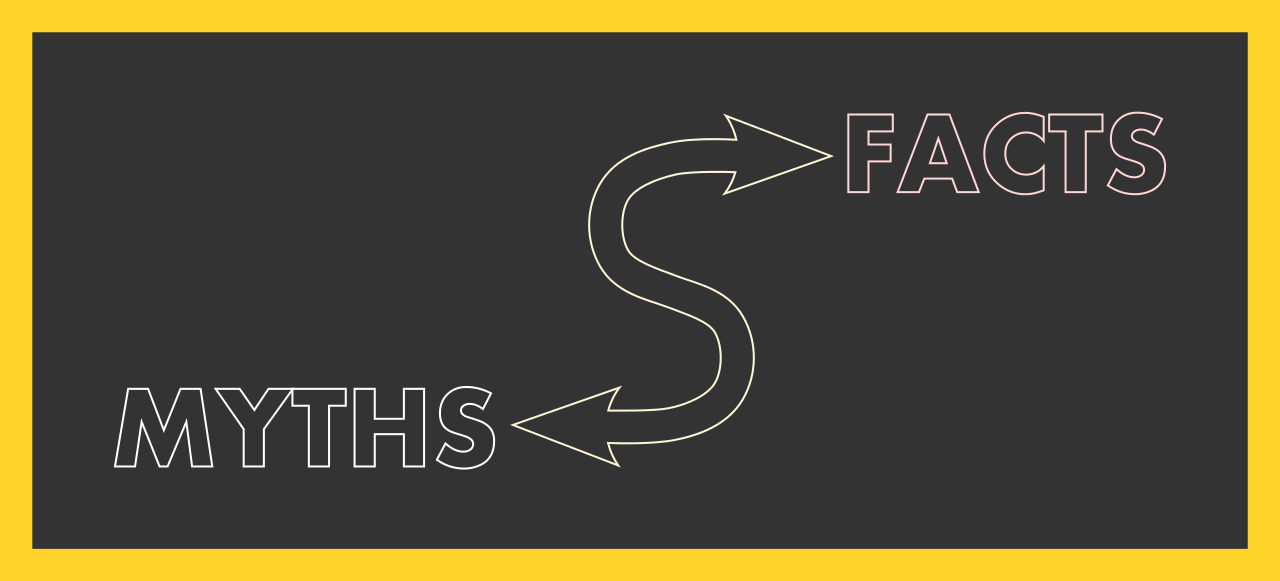 SCCOE: Equity | Diversity | Inclusion | Partnership
52
Myth #9
Special Education students are not provided with the full continuum of services in charter schools
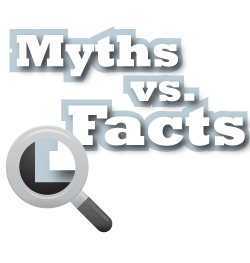 SCCOE: Equity | Diversity | Inclusion | Partnership
53
Myth #10
Adequate school housing/facilities and maintenance do not apply to charter schools
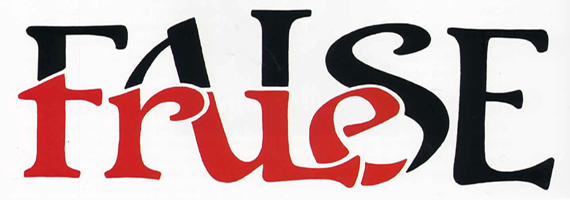 SCCOE: Equity | Diversity | Inclusion | Partnership
54
Myth #11
Charter schools do not have any formal processes (finances, SARB, complaints, etc.)
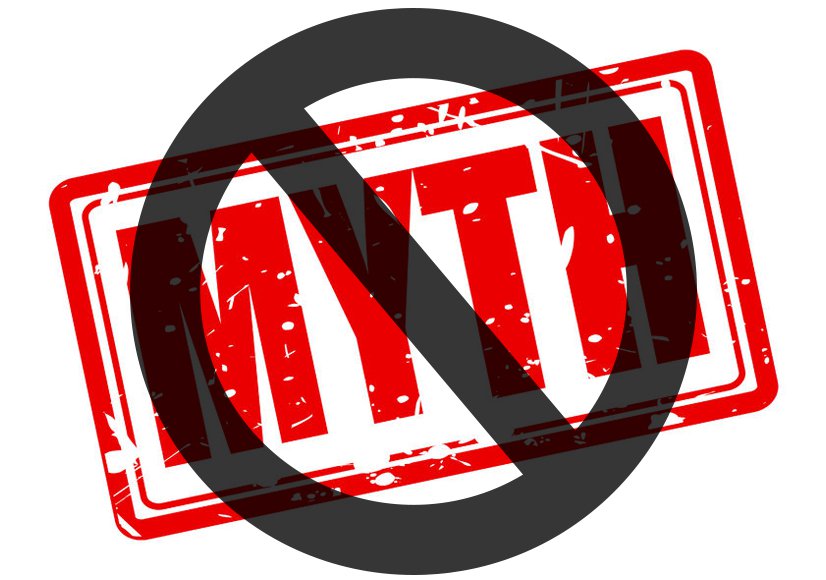 SCCOE: Equity | Diversity | Inclusion | Partnership
55
Myth #12
Monthly fiscal reports are simply “busy work” for the charter school and are not reviewed
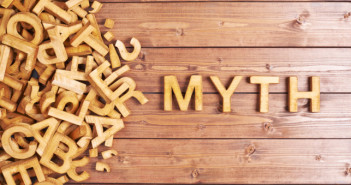 SCCOE: Equity | Diversity | Inclusion | Partnership
56
Myth #13
Under Prop 39, it is the responsibility of the school district to provide all the facilities and provide the upkeep thereof
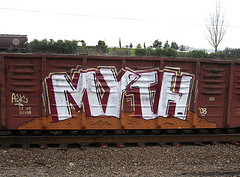 SCCOE: Equity | Diversity | Inclusion | Partnership
57
Myth #14
SCCOE can/should/may/etc. “fix” any problem without stepping on the autonomy of the charter school
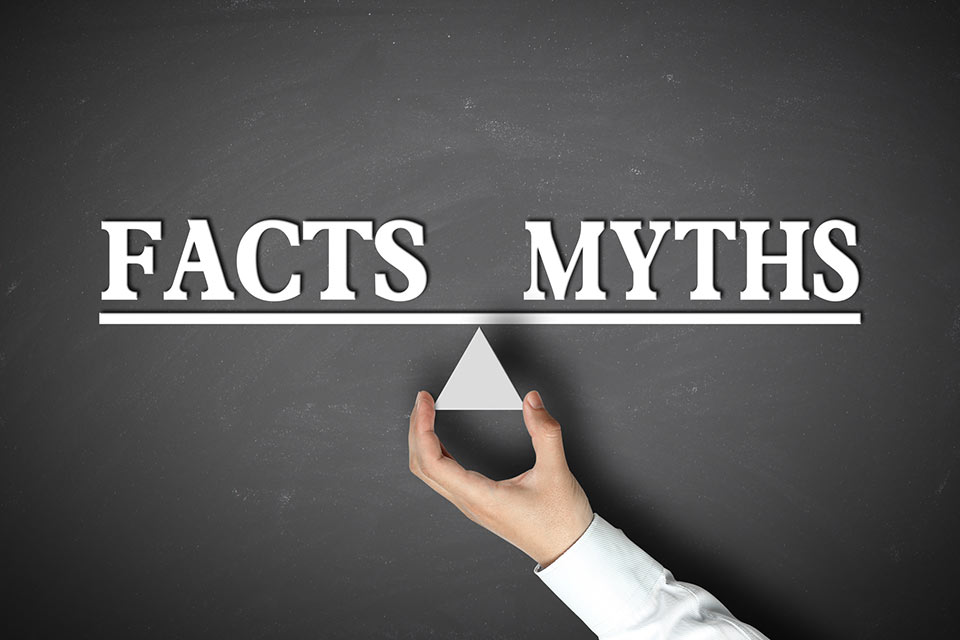 SCCOE: Equity | Diversity | Inclusion | Partnership
58
Myth #15
LCAPs are not required for charter schools
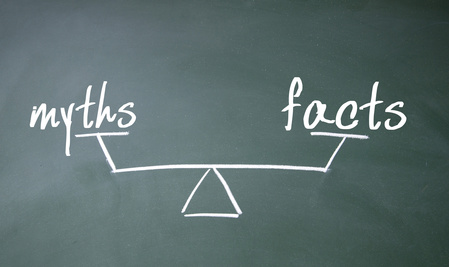 SCCOE: Equity | Diversity | Inclusion | Partnership
59
Myth #16
Charter schools are driven by financial gains rather than helping students
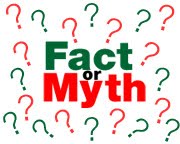 SCCOE: Equity | Diversity | Inclusion | Partnership
60
BREAK
SCCOE: Equity | Diversity | Inclusion | Partnership
61
Recommendations / Next Steps
SCCOE: Equity | Diversity | Inclusion | Partnership
62
[Speaker Notes: Summary of topics addressed @ June 5, 2018 Charter Leaders Meeting
Definition of support 
Honor autonomy
Responsibilities as Authorizers
Communication
Internal/External Concerns
Network Leaders
Charter Authorizers of SCC
Web Page
Protocols/Procedures
Annual visits
Student files
Petition/Renewals
Resources
LCAP – Ongoing trainings
Training when available from other departments]
Closing
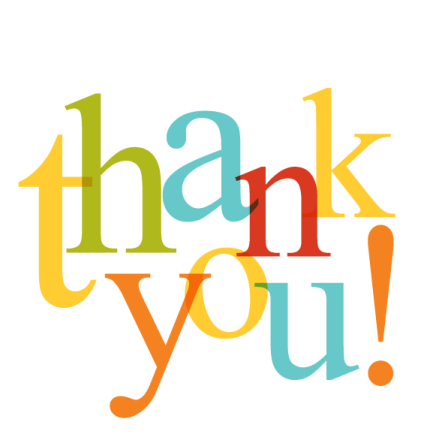 Next Charter Leaders meeting – 
   Thursday 5/2
Remember to check the website
Your feedback is valued!
SCCOE: Equity | Diversity | Inclusion | Partnership
63